Муниципальное бюджетное дошкольное образовательное учреждение детский сад №162
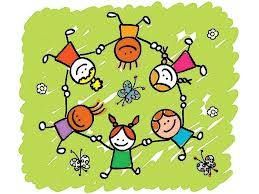 Консультация для родителей: Адаптация детей к детскому саду
Детский сад - это первое социальное учреждение, с которым встречается ребенок, то есть ребенок впервые встречается с требованиями общества. Задача родителей и педагогов детского сада – помочь ребёнку адаптироваться к новым условиям жизни, облегчить привыкание к ДОУ.
Приспособление ребенка к новым условиям существования происходит на разных уровнях: физиологическом; социальном; психологическом.
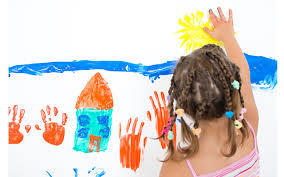 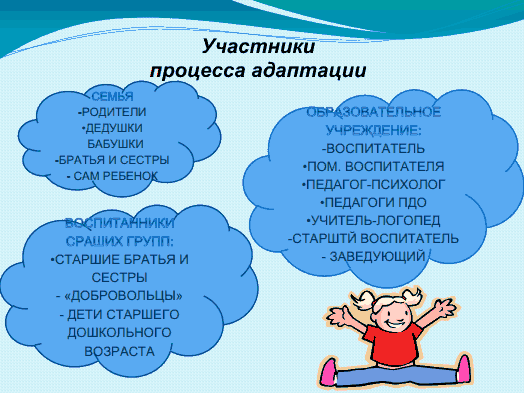 Различают три степени адаптации ребенка к дошкольному учреждению: 
1-16 дней – легкая адаптация; 
16-32 дня – адаптация средней тяжести; 32- 64 дня - тяжелая адаптация.
                   	П О М Н И Т Е, что на
                          привыкание малыша к детскому саду может потребоваться до полугода времени, поэтому тщательно рассчитывайте свои силы, возможности и планы.
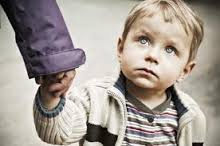 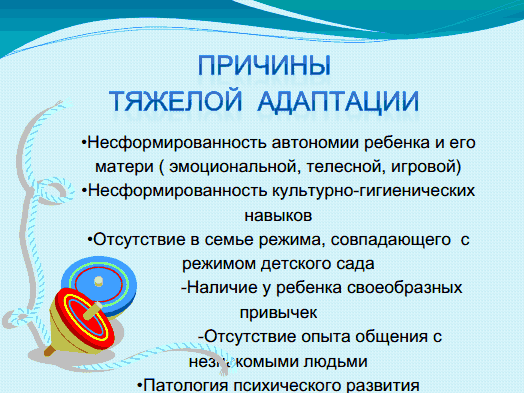 С поступлением ребёнка в ДОУ в его жизни происходит множество изменений:
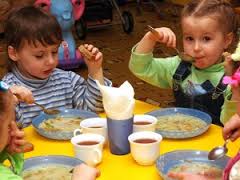 ■ строгий режим;  
■ отсутствие родителей в течение дня;
■ новые требования к поведению;
■ постоянный контакт со сверстниками;
■ новое помещение, к которому нужно привыкнуть;
■ другой, непривычный стиль общения
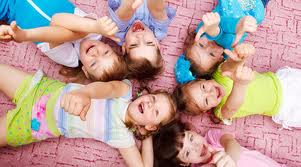 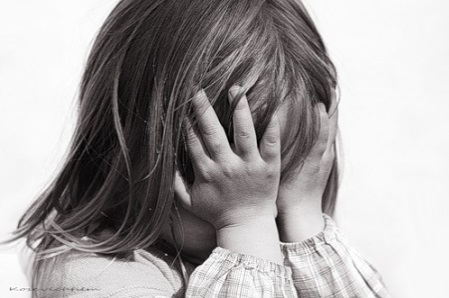 Все эти изменения обрушиваются на ребёнка одновременно, создавая для него стрессовую ситуацию, которая без специальной организации может привести к невротическим реакциям:
КАПРИЗЫ, СТРАХИ, ОТКАЗ ОТ ЕДЫ, ЧАСТЫЕ БОЛЕЗНИ И Т.Д.
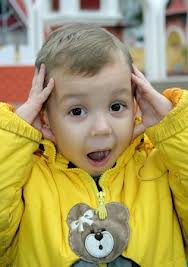 Варианты поведения ребёнка в период адаптации к ДОУ:
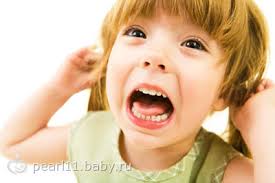 «Не хочу!»    

Частые болезни 

                          Дома – капризы, в саду – успехи

Дома – хороший, в саду – ужасный
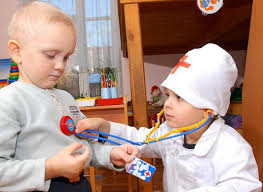 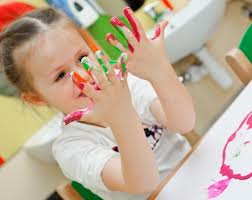 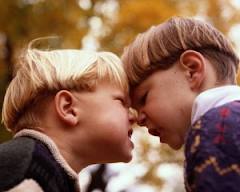 Как готовить ребёнка к поступлению в детский сад?1. Родители должны быть уверены в необходимости поступления в детский сад именно сейчас, т.к. колебания родителей передаются детям.2. Необходимо приблизить режим дня в домашних условиях к режиму детского сада.3. До поступления в детский сад необходимо приучать ребёнка самостоятельно засыпать.4. Обязательно приучать ребёнка есть разнообразные блюда, ежедневно употреблять супы и каши.5. Готовить ребёнка к общению с другими людьми, взрослыми и детьми.6. Готовить ребёнка к  временной разлуке с родными, убеждать ребёнка, что в детском саду весело, интересно.7. Необходимо приучать ребёнка к самообслуживанию, поощрять попытки самостоятельных действий.
Существуют УСЛОВИЯ, соблюдение родителями которых  помогает ребёнку адаптироваться к детскому саду:
☺  расскажите ребёнку  о детском саде заранее, поиграйте с ним  в детский сад, скажите, что детский сад – это привилегия детей, и  что взрослых туда не пускают;
☺ не оставляйте  ребёнка в саду на целый день сразу, приучайте его постепенно;
☺ создайте в семье комфортный, бесконфликтный для малыша климат;
☺ будьте спокойны, не  показывайте ребёнку своё беспокойство по поводу детского сада.
Помните: чувства, переживания, которые испытывают родители, передаются детям!
☺ создайте в выходные дни дома такой же режим, как и в детском саду; 
☺ в период адаптации не реагируйте на выходки ребёнка и не наказывайте его за капризы.
УДАЧИ!!!